M3109C
METHODOLOGIE ET GESTION DE PROJET
Définir les 5 étapes de la gestion de projet.
Mettre en œuvre les outils de planification d’un projet
Organisations (4 séances)
Analyser les résultats du projet : Tableau de bord
Outils informatiques
GANTT Project
Tableaux de bord : Excel
Acquérir les méthodes et les outils fondamentaux de la gestion de projet pour piloter un projet avec succès et se doter d'une boîte à outils.
Objectifs
S'approprier les notions clés de la gestion de projet ;
Identifier les étapes clés d'un projet et le processus de mise en œuvre ;
Conduire un projet en mettant en œuvre une méthode et des outils opérationnels ;
UTILISER LES NOTIONS ET OUTILS DE CE MODULE
 POUR REALISER LES PROJETS TUTORES
Définition :
Un projet est une idée/rève avec une date limite afin de répondre à un besoin ou résoudre un problème
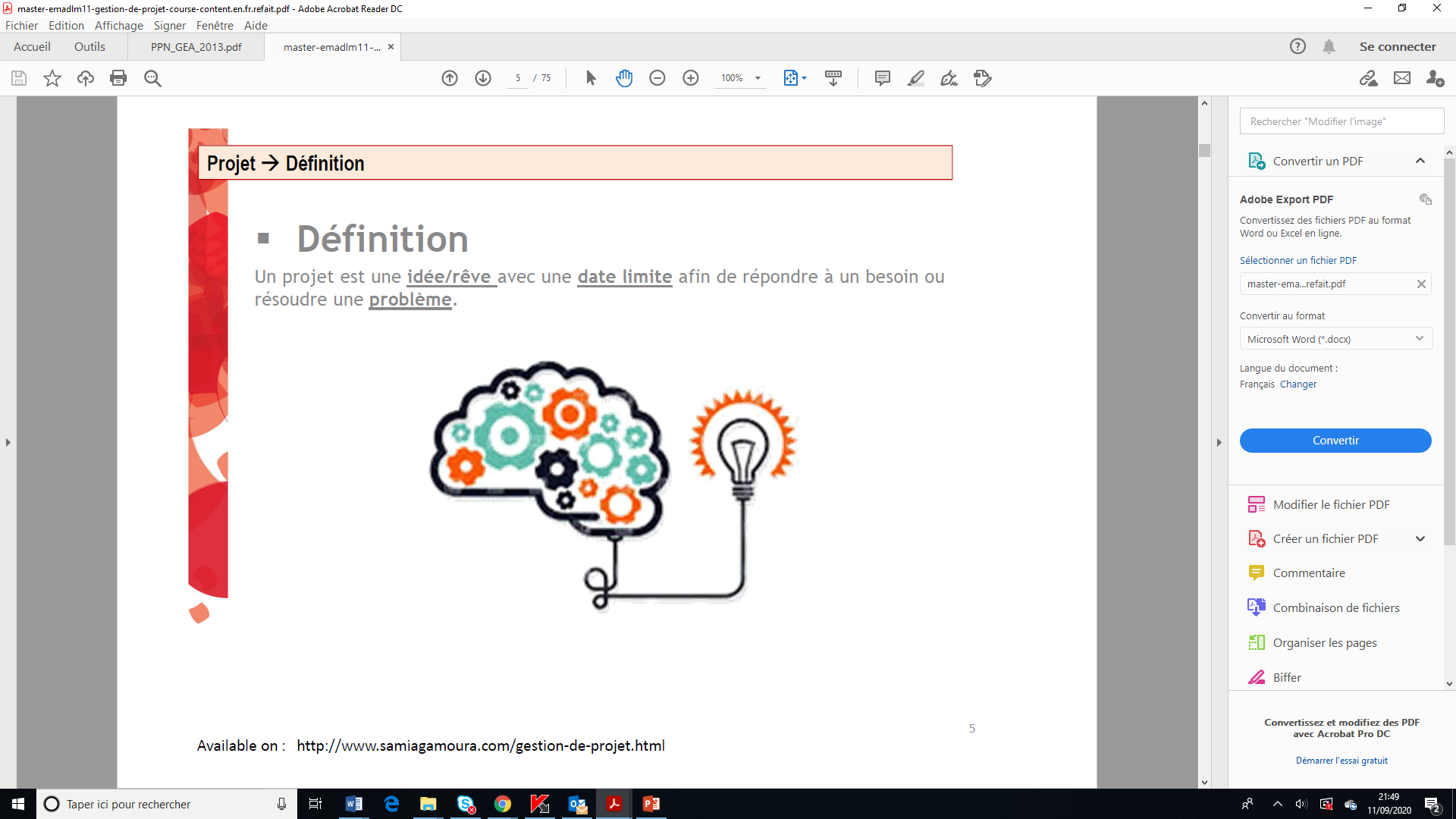 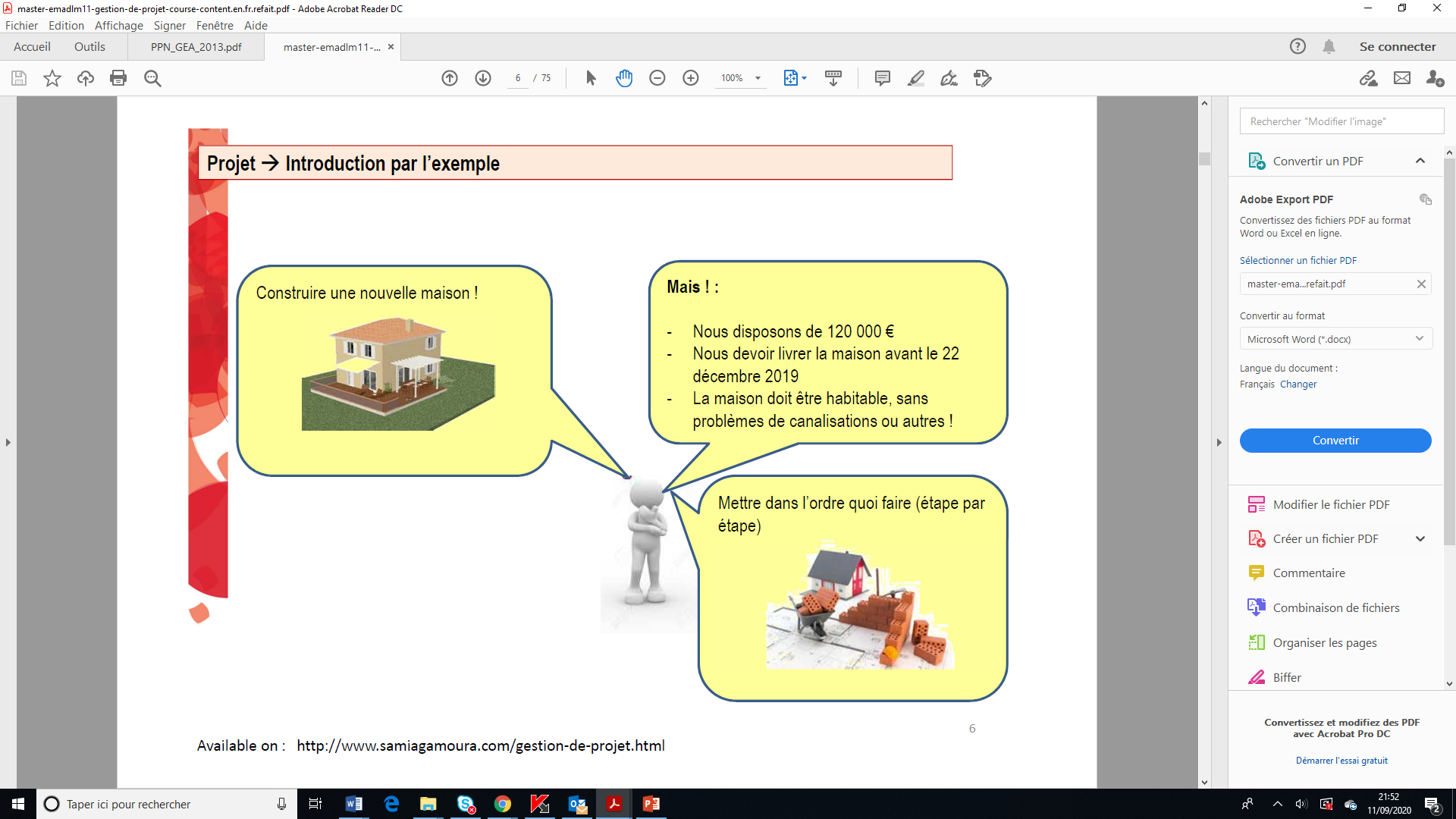 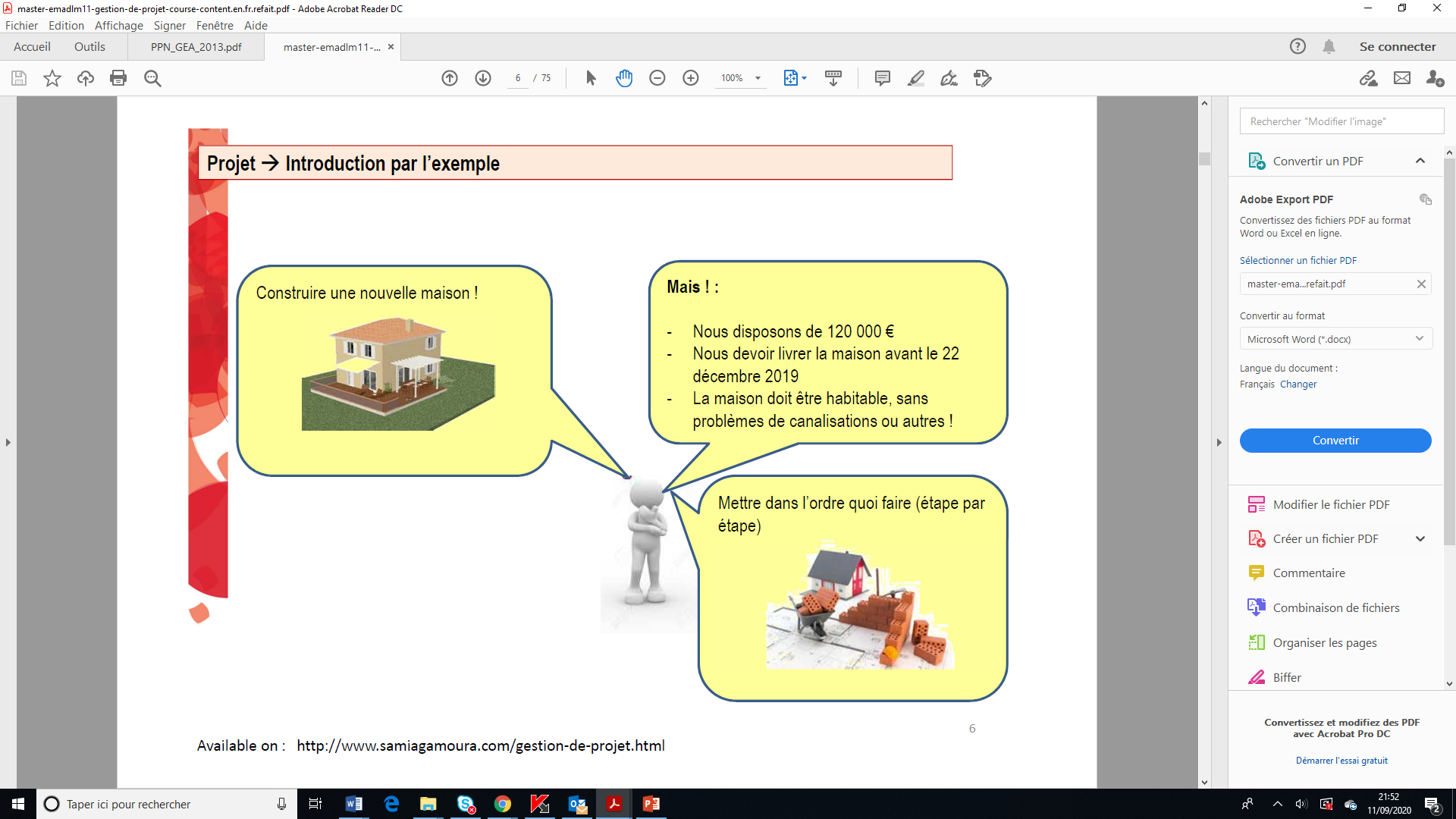 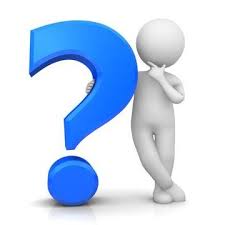 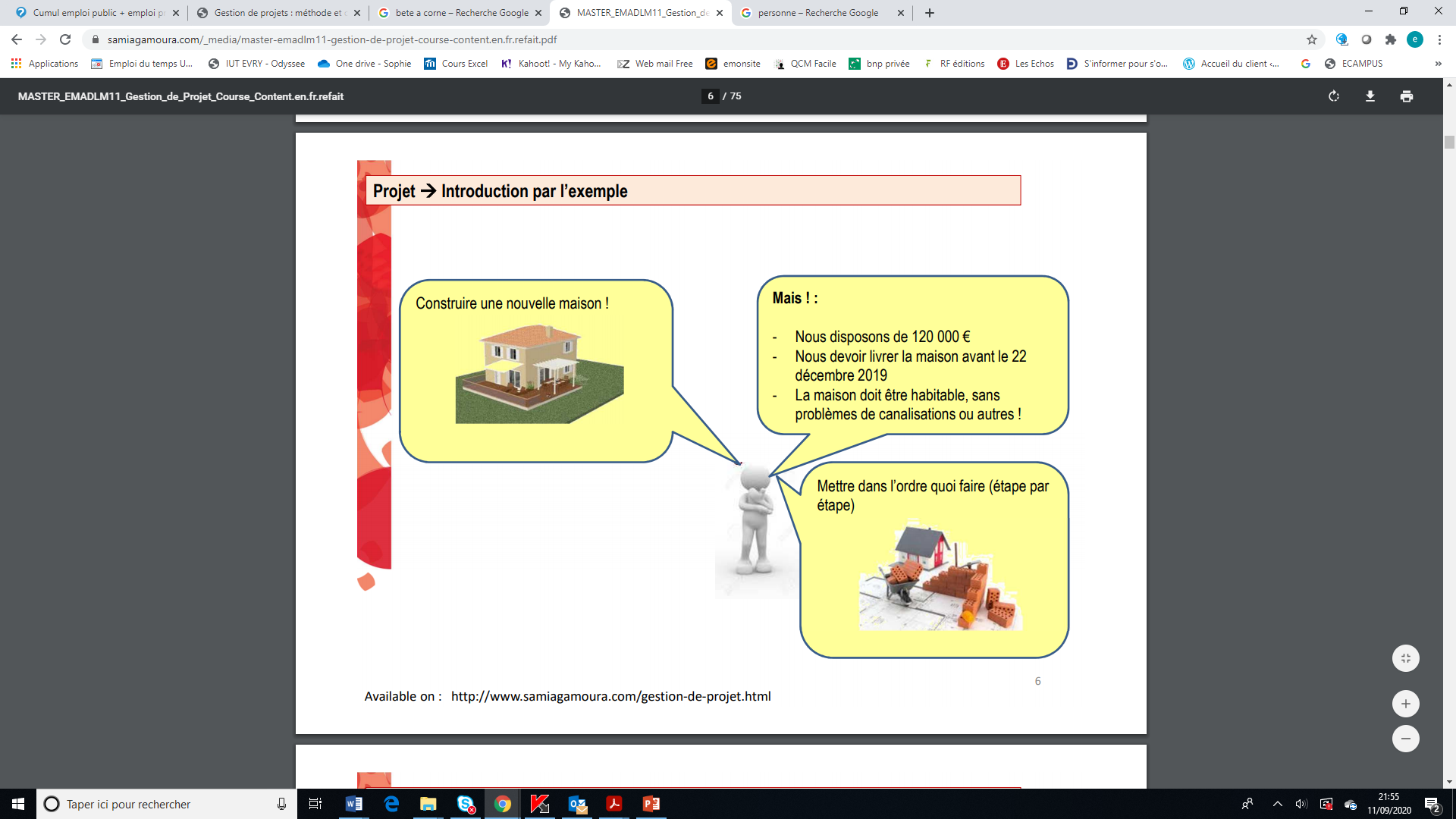 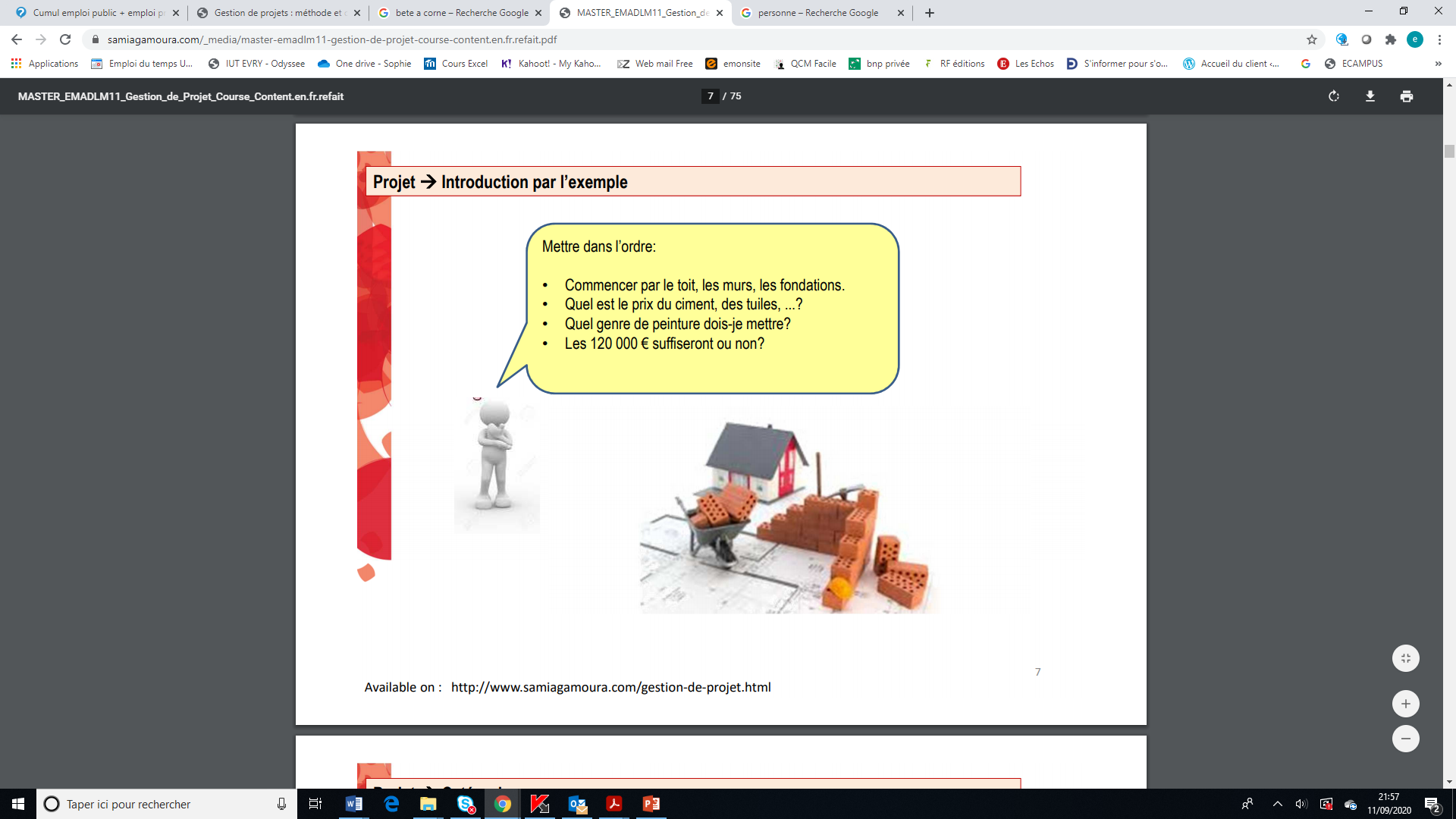 Une démarche projet : 5 Etapes
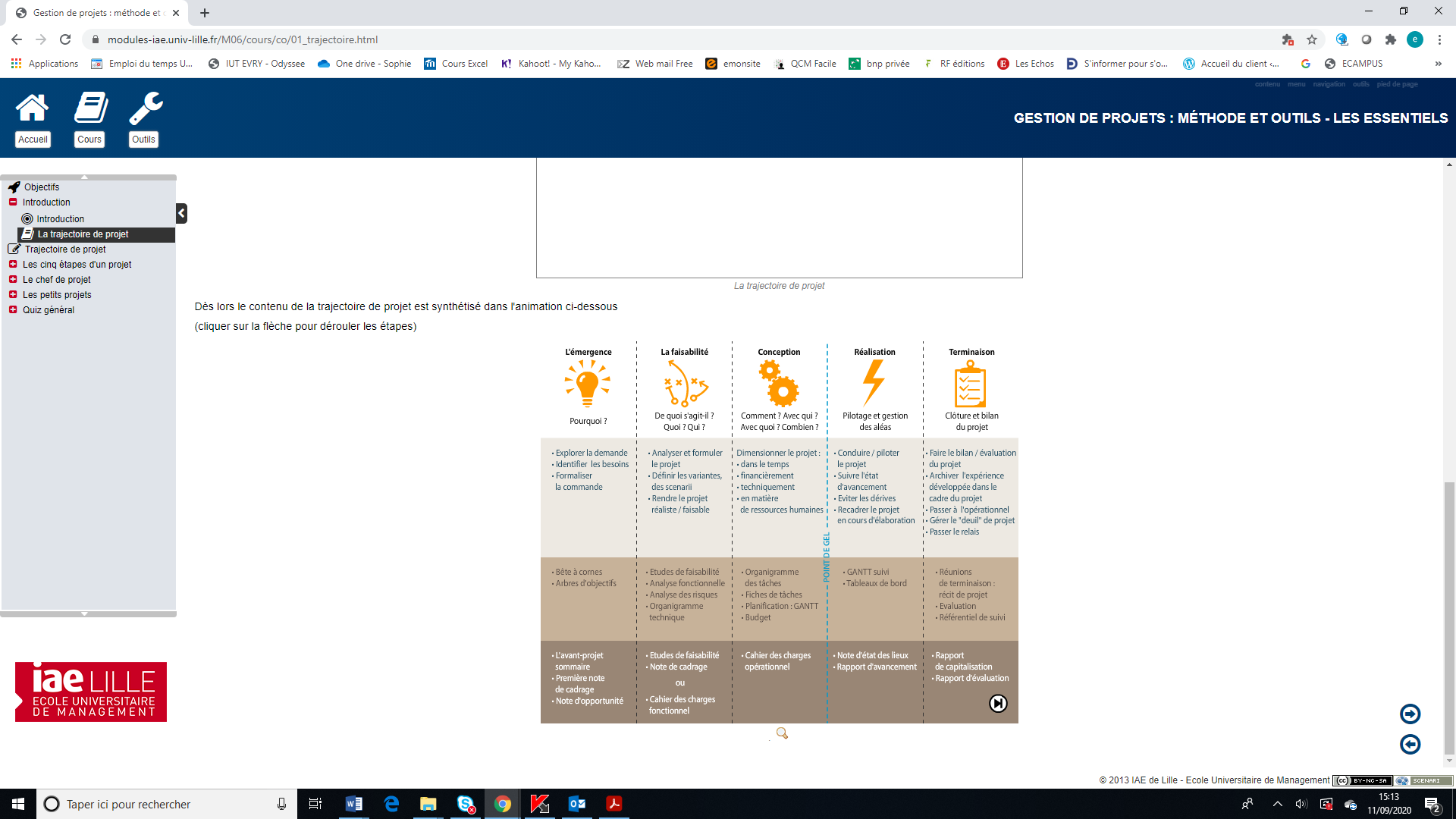 Objectifs
Outils
Documents obtenus
Etape 1 : L’émergence du projet
Un projet pourquoi ?
Les questions à se poser :
Améliorer une situation existante
Satisfaire un nouveau besoin
Quel besoin satisfaire ?
Quel objectif attendu ?
Identifier les parties prenantes du projet
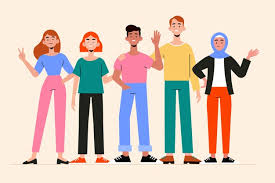 Quelques conseils : 

Ne pas se limiter dans les propositions
Raisonner en terme d’objectifs
Mettre en relation les intervenants
Intégrer les futurs utilisateurs
Etape 1 : L’émergence du projet  - Les outils à mettre en œuvre
La bête à corne
Son objectif est de cadrer le contexte dans lequel le projet voit le jour.
A qui le projet rend-il service ?
Cibles du projet
Sur quoi le projet agit-il ?
OBJET DU PROJET
Besoins du projet
Dans quel but ?
Etape 1 : L’émergence du projet  - Les outils à mettre en œuvre
L’arbre à objectifs
Sa fonction est de définir les résultats attendus par le projet lorsque celui-ci sera terminé et qu'il deviendra opérationnel,.
Les intérêts de l'arbre d'objectifs : 
De mieux appréhender l'objectif principal en le décomposant en sous-objectifs ;
D'établir une hiérarchie des objectifs ;
De mettre en évidence les relations entre les objectifs ;
De montrer comment les sous-objectifs vont permettre d'atteindre l'objectif principal.
Etape 2 : La faisabilité du projet
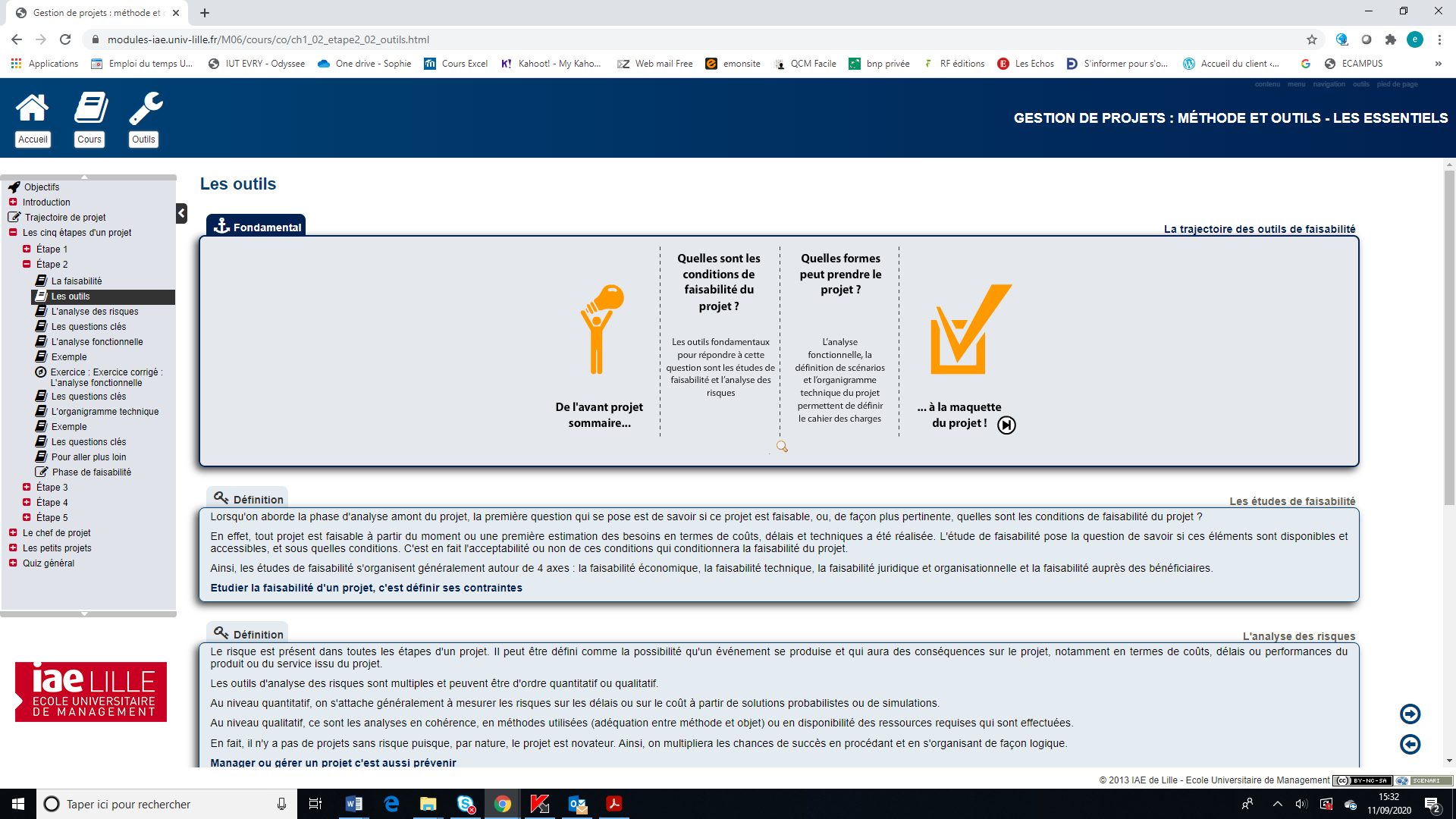 Analyse fonctionnelle : 
Rechercher les fonctions de services que doit rendre le projet
Ordonner ces fonctions
Les caractériser
Les hiérarchiser
L’étude de faisabilité :
Faisabilité économique
Faisabilité technique
Faisabilité juridique
Faisibilité auprès des bénéficiaires
Organigramme technique : 
 Il doit présenter une décomposition homogène des différents services attendus pour assurer le bon fonctionnement de l'objet ou du service
L’analyse du risque:
Risque quantitatif
Risque qualitatif
Etape 3 : La conception
La conception se caractérise par la concrétisation de l'idée. Elle permet de traduire le scénario sélectionné, ou la maquette présentée dans l'étape de faisabilité, en un ensemble de tâches placées dans un ordre chronologique. Dès lors il est possible, lors de cette étape, de dimensionner le projet au niveau financier, humain, matériel et temporel.
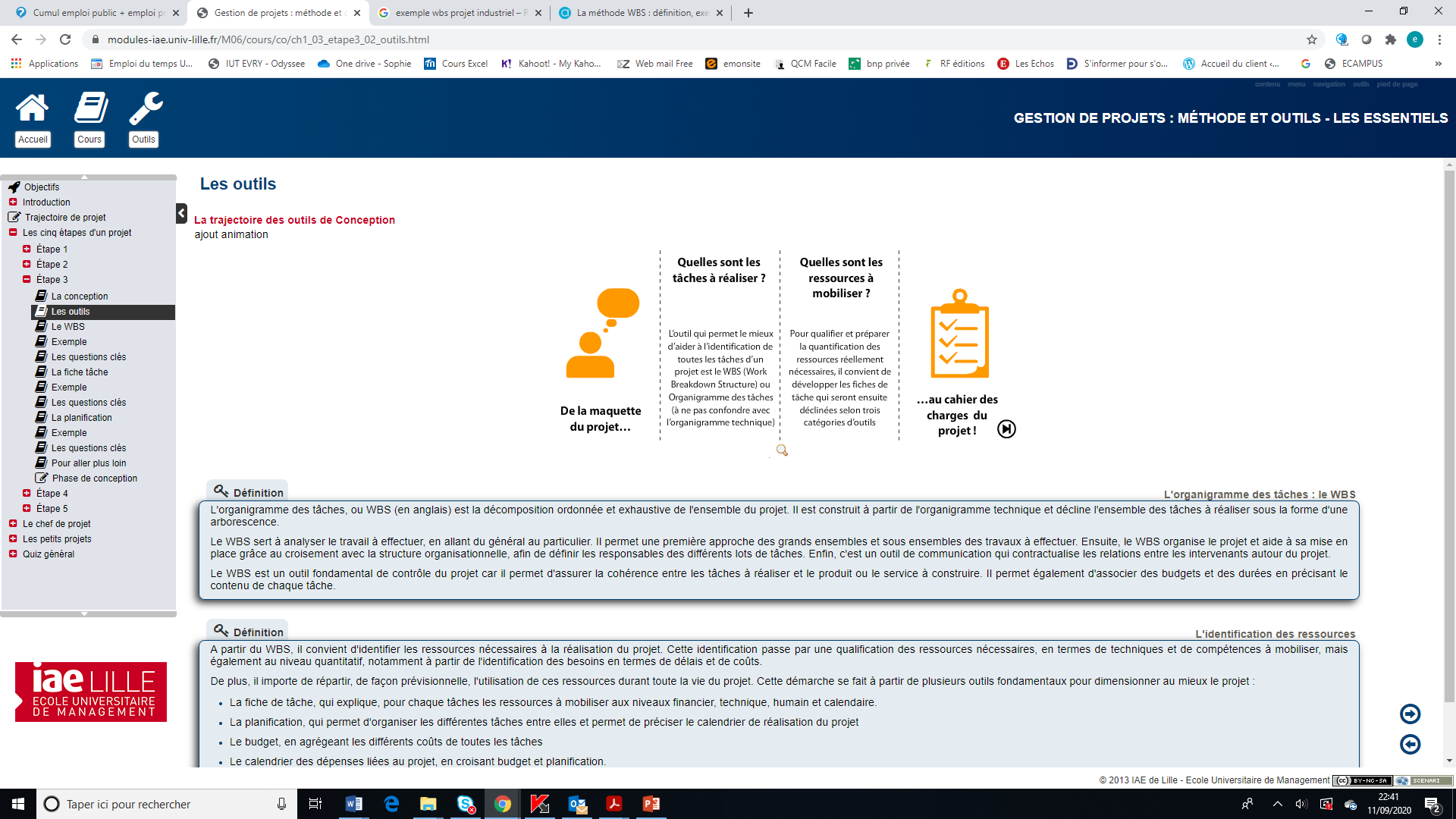 La fiche de tâche permet de décomposer le contenu d'une tâche issue du WBS en précisant les principaux éléments descriptifs de sa réalisation.
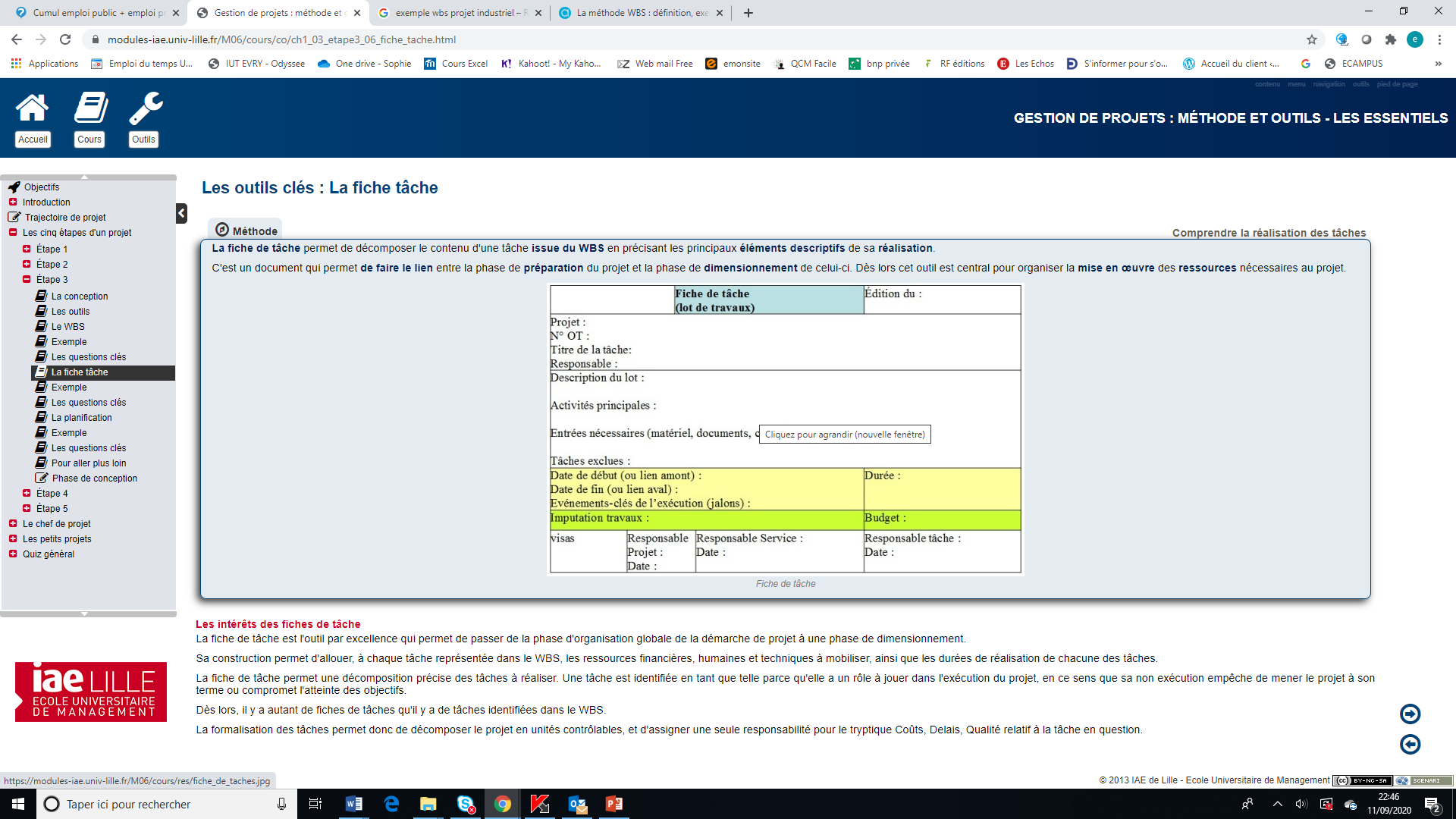 L'organigramme des tâches, ou WBS (en anglais) est la décomposition ordonnée et exhaustive de l'ensemble du projet. Il est construit à partir de l'organigramme technique et décline l'ensemble des tâches à réaliser sous la forme d'une arborescence
Etape 3 : La planification
La planification s'entend comme une programmation temporelle des tâches d'un projet et des ressources nécessaires à sa réalisation. 
Ces tâches respectent des contraintes liées à la disponibilité des ressources ou la la réalisation préalable d'autres tâches. 
On peut même intégrer la dimension d'une contrainte qui lie une tâche à une tâche future. C'est ce qu'on appelle les contraintes d'antériorité / postériorité..
Il esiste 3 outils de planification : 
Le diagramme de GANTT
Le PERT
Le MPM
Etape 3 : Le GANTT
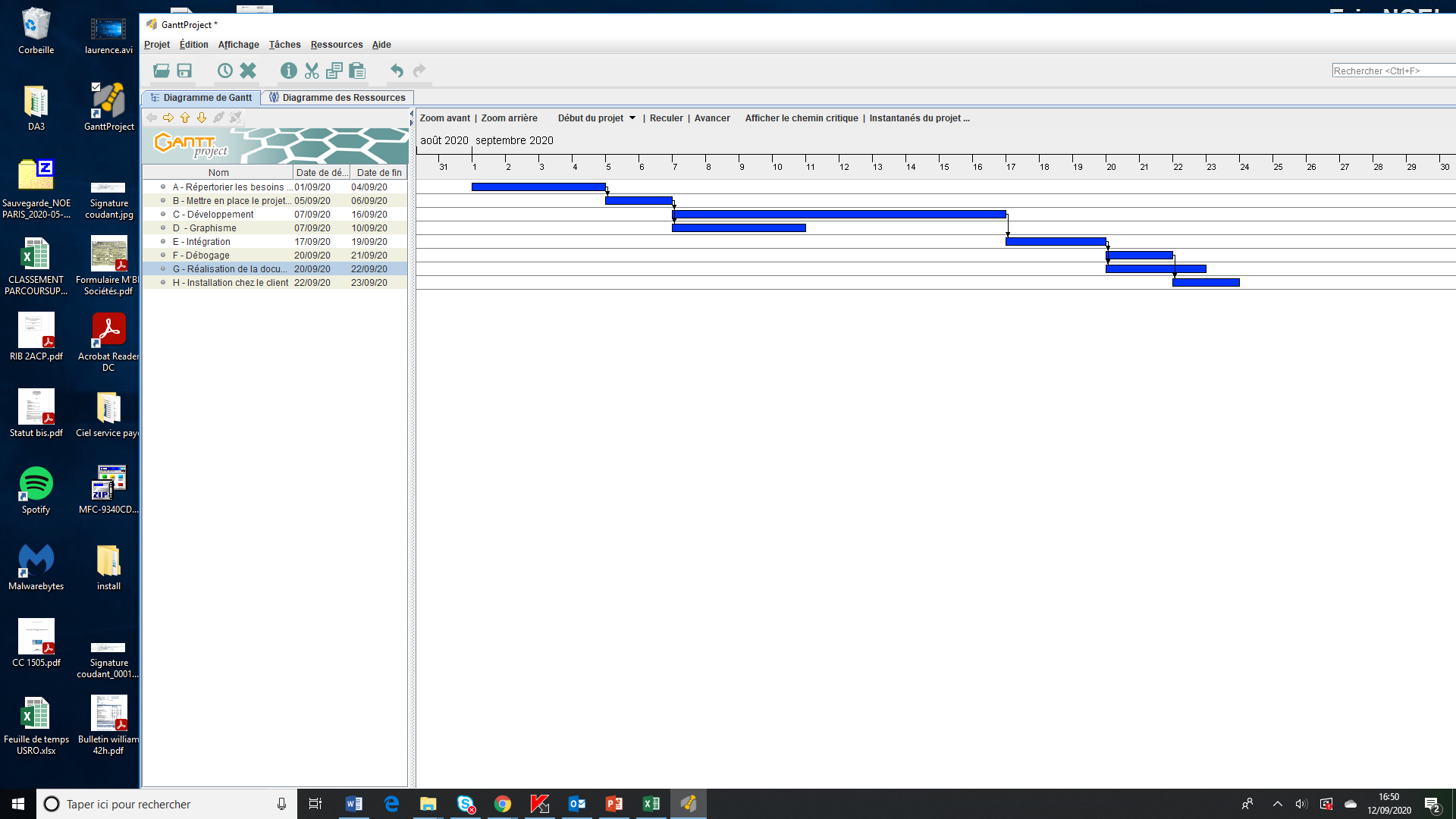 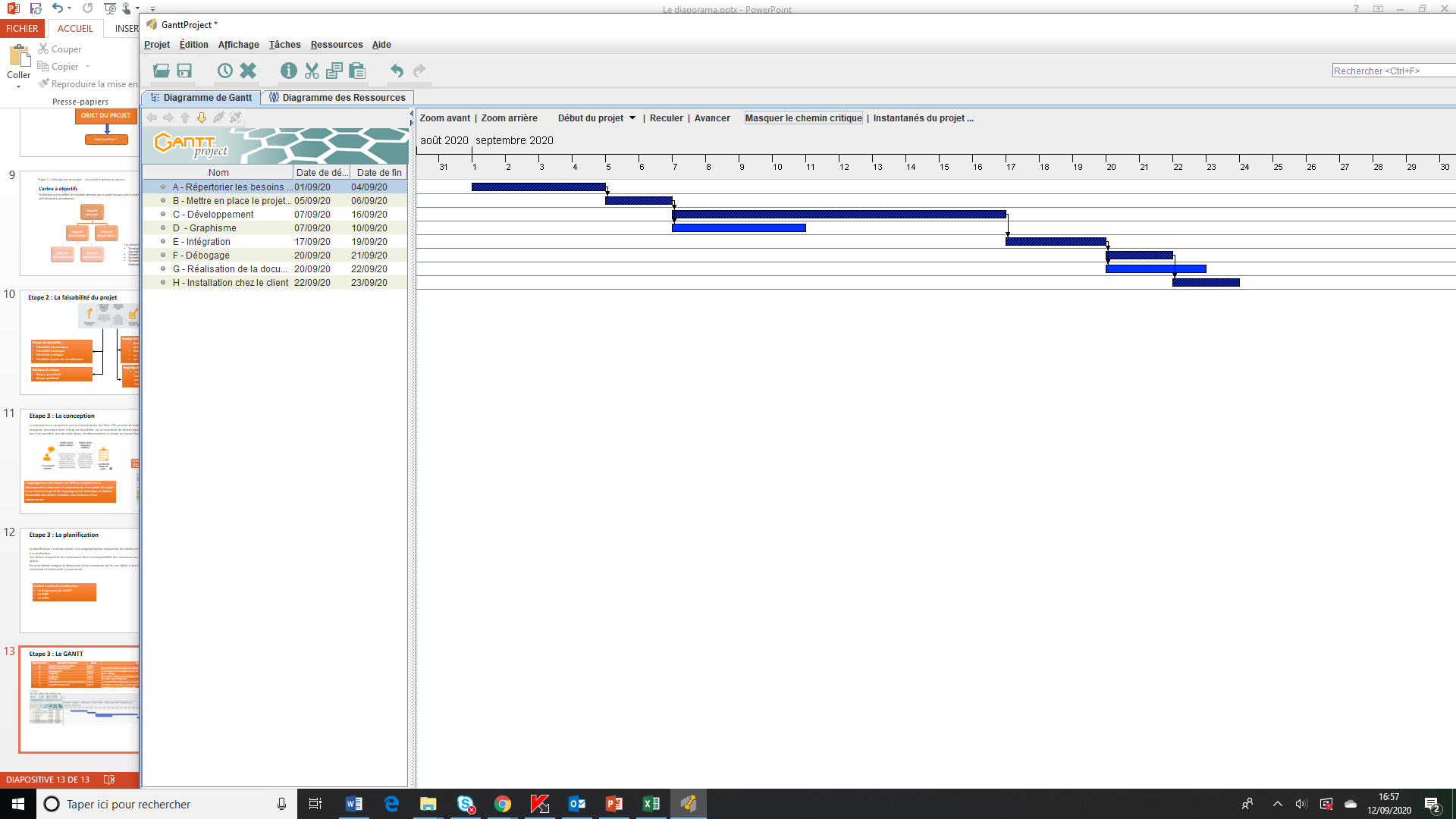 Le chemin critique :
Le chemin critique est le chemin le plus long qui tient compte de toutes les contraintes. Si une tâche sur le chemin critique est retardée tout le planning sera retardé de la même durée.
Etape 3 : Le PERT
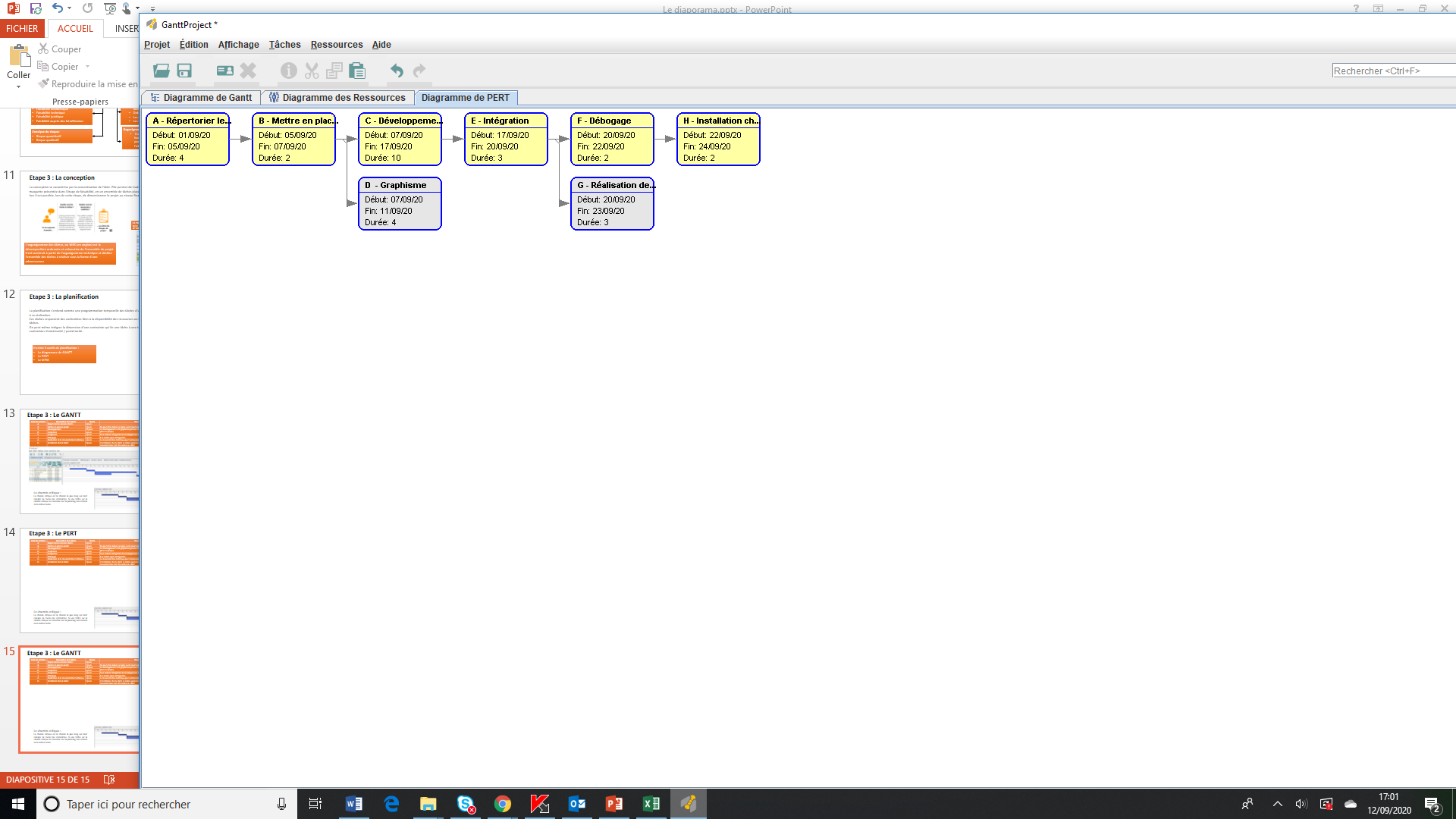 Etape 3 : Le MPM
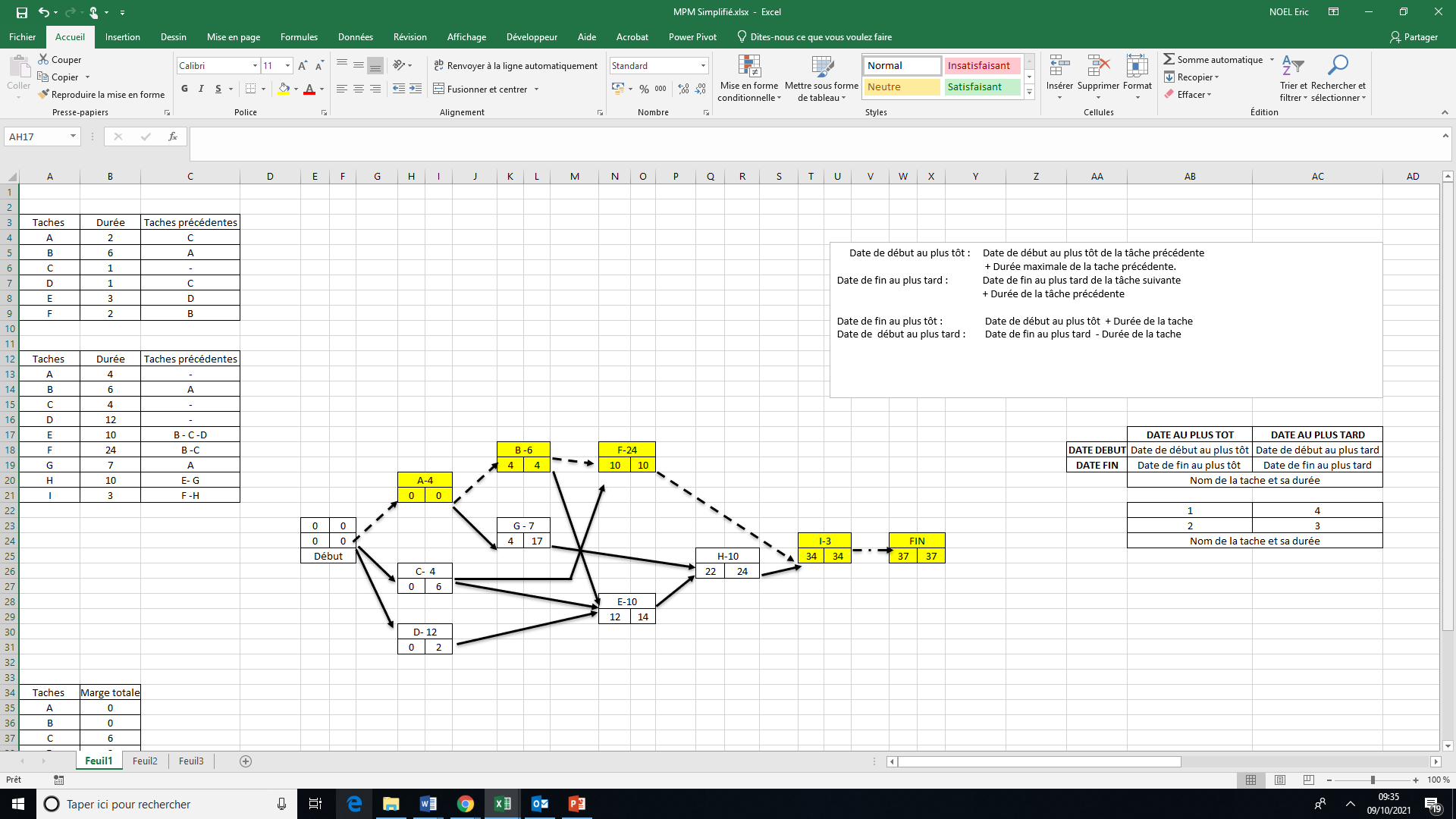 La marge totale 
Elle indique le retard maximal que l’on peut accepter à l’exécution d’une tâche sans retarder le planning 
Marge totale = Date de fin au plus tard - Date de fin au plus tôt
Etape 4 : L’émergence du projet
Cette étape constitue l'étape active de la démarche de projet en ce sens où elle concrétise la réalisation du projet.
A cette étape, un tableau de bord doit être réalisé. Il doit permettre  de regrouper, sur un même document, toutes les informations relatives à l'état d'avancement de la tâche ou du lot de tâches, ses dérives potentielles et les axes correcteurs à développer.
Quels sont les types d'information à retenir dans le tableau de bord ?
Etape 5 : La terminaison  du projet
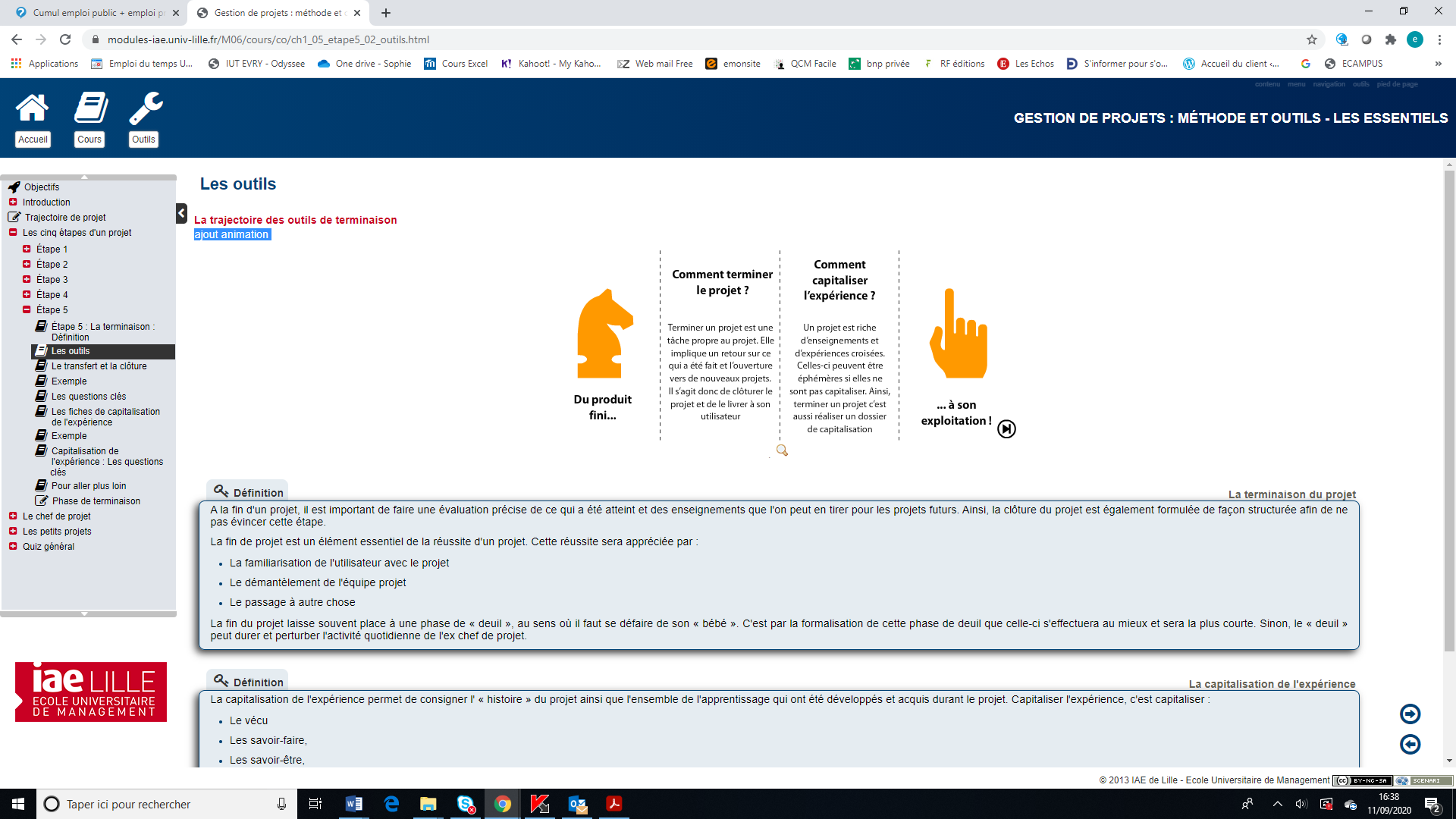 Un bilan effectué lorsque le projet est terminé permet de comparer trois états :
La situation de départ insatisfaisante (le besoin) ;
La situation satisfaisante projetée (les objectifs fixés) ;
La situation atteinte (les résultats).

La réussite du projet est effective si la situation atteinte est proche de la situation satisfaisante.
Le dossier de capitalisation reprend différents éléments dont les suivants :
Le déroulement du projet,
Les réussites du projet : pourquoi et comment ?
L'analyse des problèmes rencontrés, pourquoi, quel moyens de traitement ?
Les résultats obtenus et la comparaison de ces résultats avec les attendus initiaux
Des recommandations
Les principales suggestions d'amélioration